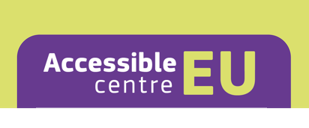 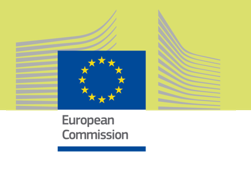 AccessibleEU България – Организиране на достъпни събитияУъркшоп за взаимно учене29.11.2023В рамките на проект ЕВРОПЕЙСКИ РЕСУРСЕН ЦЕНТЪР ЗА ДОСТЪПНОСТ – Да работим заедно за по-достъпен Европейски Съюз за хора с увреждания
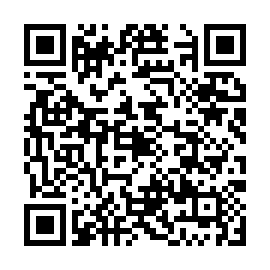 Защо достъпни събития за всички?
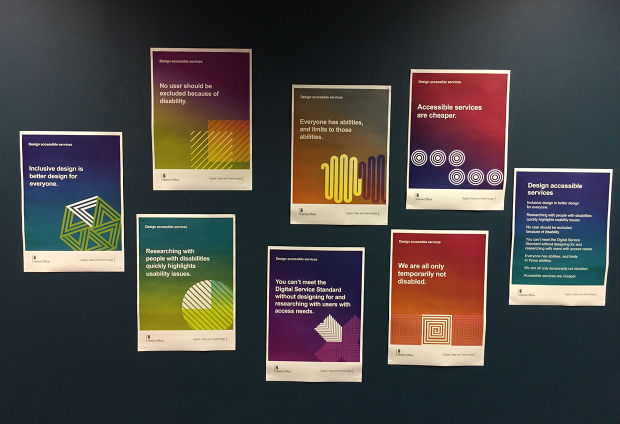 Всеки човек има способности и граници на тези способности

 Всички ние сме без увреждане само временно

 Достъпният дизайн е по-добрият дизайн за всички хора

 Достъпните услуги са по-евтини

 Проучванията за достъп на хора с ограничения и увреждания извеждат проблемите с достъпността
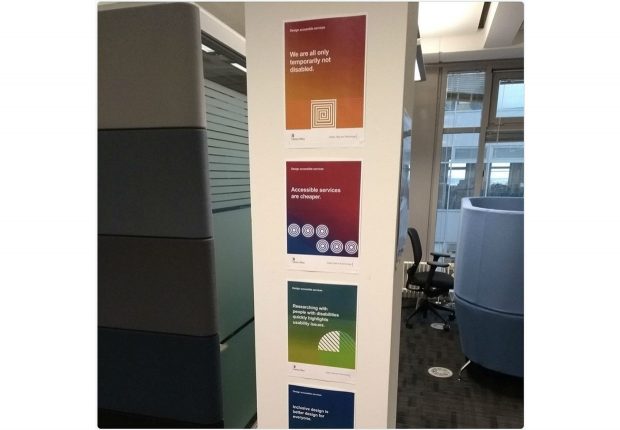 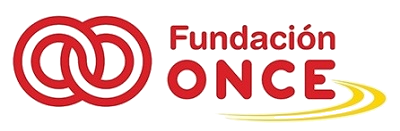 Достъпните събития в рамката на AccessibleEU centre
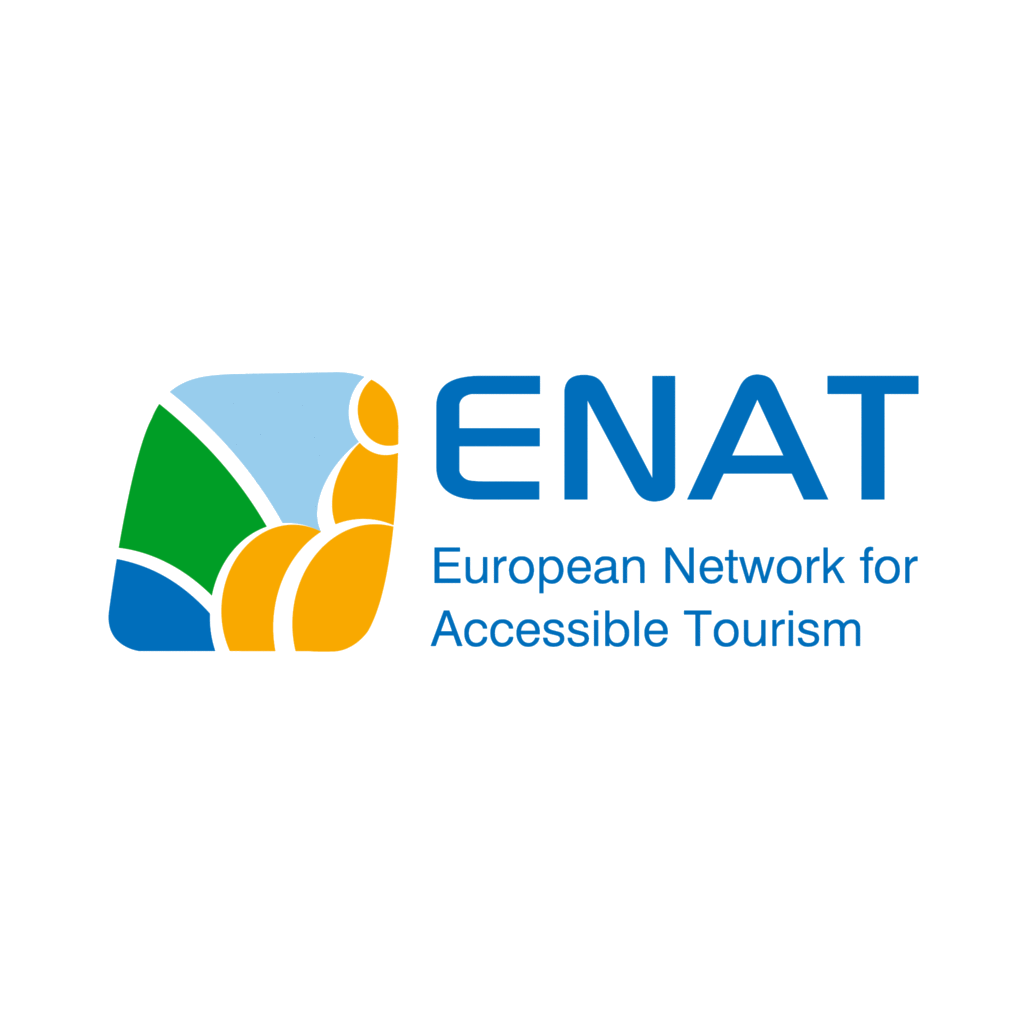 AccessibleEU е една от водещите инициативи на Европейската комисия, залегнали в Стратегията за правата на хората с увреждания 2021-2030.

Цел: да работи за участието на хора с увреждания във всички области на живот, наравно с останалите.
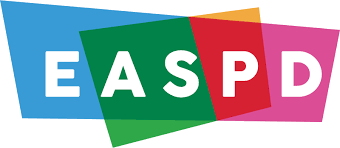 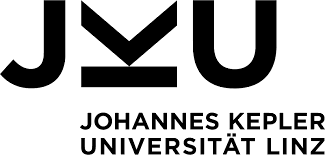 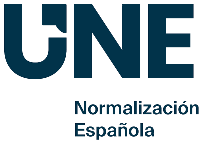 AccessibleEU е ресурсен център за достъпност, с фокус:
застроена среда;
транспорт;
информационни и комуникационни технологии;
услуги и политики в държавите-членки на ЕС.

, за да се
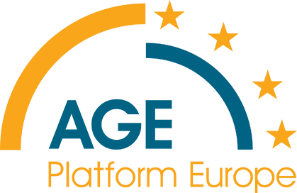 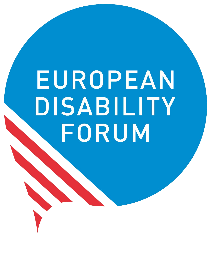 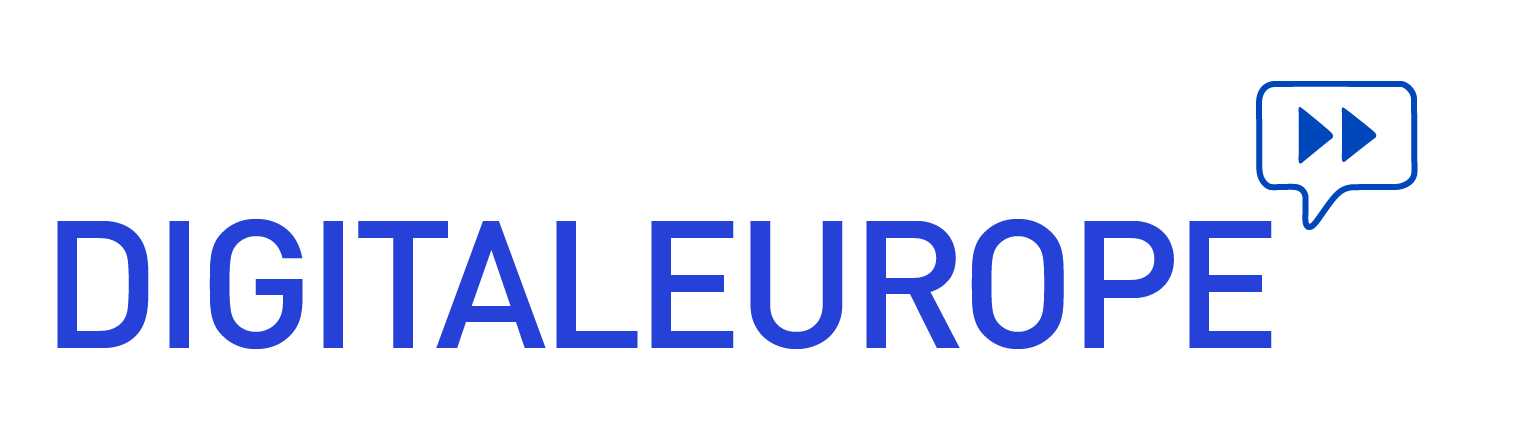 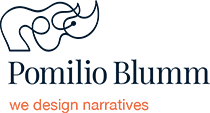 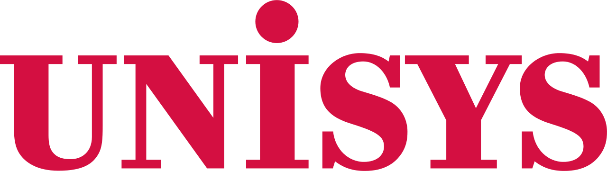 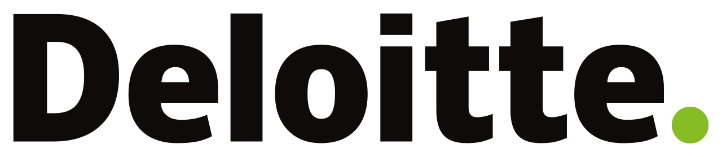 Напредък на AccessibleEU през 2023 г.
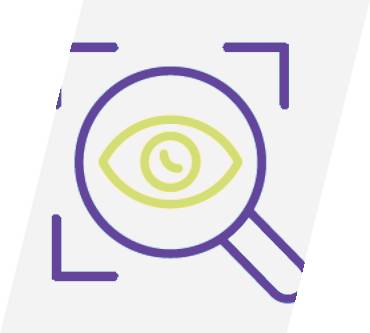 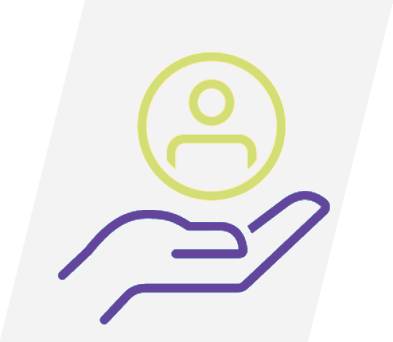 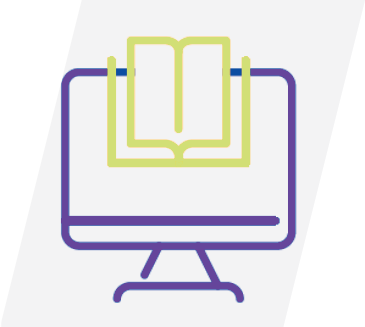 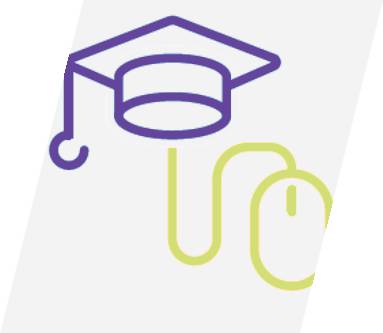 https://accessible-eu-centre.ec.europa.eu/
Как устойчиво се работи за достъпност в ЕС?
Стратегическа и нормативна рамка:
Конвенция на ООН за правата на хората с увреждания 
Европейски акт за достъпност - Директива с нови задължителни цели за достъпност на продукти и услуги (2019 г.)
-   Национални документи – Национална стратегия за хората с увреждания 2021-2030

Непрекъснат процес на оценка, планиране, изпълнение, мониторинг чрез:
Социални индикатори за достъпност - в изпълнение на Конвенцията;
Добри практики  и добри политика - подходи към проблеми в достъпността и видими и устойчиви подобрения в нея.

Ежегодни оценки на достъпността по различни индикатори:
Zero Project с оценка по социални индикатори: в Европа, САЩ, Канада, Латинска Америка, Индия, Китай
Топ 10 най-достъпни градове в Европа: Лисабон,Рим, Париж, Рейкявик, Дъблин, Амстердам, Сараево, Атина, Прага, Берн (2023)
Умни градове за всички (иновации и ИКТ) – Барселона, Амстердам, Хамбург, Ница (2023)
AccessibleEU – оценка на 3 етапа в хода на проекта (2023-2026)
Добри практики за достъпност във висшето образование
България: 
- Курс Физически и сетивно достъпна среда (УАСГ), компетентности за създаване на достъпна среда (НБУ)
- Университетски център за подпомагане на студенти със специфични образователни затруднения (СУ)
- Партньорства на НПО с университети за държавни практики, проучвания, конференции

Гърция: Закон за достъпност на университетите за студенти с увреждания: план, услуги, бюджет

Франция: Асоциация на професионалистите в подкрепа на хора с увреждания в университетите

Испания, Португалия, Финландия: EUni4ALL-NETWORK
-   Европейска мрежа от приобщаващи университети за универсална достъпност – 26 държави
Обучение на преподаватели и персонал за включване на студенти със затруднения
Насърчаване на международната мобилност на студенти с увреждания
Добри практики за достъпност за всички
Ирландия: Център за върхови постижения за универсален дизайн
Създаден към Националния орган на хората с увреждания.

Обучава и оценява в спазване на стандартите за универсален дизайн в:
Застроената среда;
Продуктите и услугите;
Комуникацията и технологиите.

Работи за достъпност за гражданите в Ирландия в хода на жизнения цикъл.

Достъпността в образованието включва средата и процеса на етапите: 
   детска градина     училище     университет      обучение през целия живот.
Обасти на достъпност в ЕС
Закодонателство
Закон, стратегия и план, наредби

2. Застроена среда и публична среда
- план за достъпност със срокове (27 държави-членки);
- ново строителство: Наредба за универсален дизайн на средата (България)
- медицински услуги и аптеки (вкл. България);
- музеи – физическа достъпност, достъпност за слепи и глухи хора (Швеция, Швейцария, Португалия, Великобритания, добри практики в България)
Области на достъпност в ЕС
3. Транспорт и инфраструктура:
Достъпност на публичния транспорт: 
достъпен обществен транспорт - Швейцария; 
достъпен автобусен транспорт + обучени водачи - Нидерландия, Великобритания, Израел; 
Достъпен жп транспорт - Германия, Португалия, Австрия, Великобритания.

4. Информация и комуникация:
Превод на Конвенцията: жестов/лесен за четене превод - Германия, Унгария, Словения;
Достъпни уебсайтове: мониторинг - вкл. България;
ТВ канали за слепи хора: малък процент канали в Швеция, Великобритания, др.;
ТВ канали с жестов превод: Великобритания и САЩ (100%), Швеция и Ирландия (75%), България – новини в национални телевизии.
Области на достъпност в ЕС
5. Публични услуги и продукти
Достъпна Система за ранно предупреждение за национални извънредни ситуации – Дания, Великобритания и Нидерландия;

Право на достъп до общо образование на деца с увреждания – всички държави в ЕС, с трудности в знанието на учителите (Естония), финансирането (Италия), др.;

Алтернативни методи за изпитване на студенти с увреждания – допълнително време за подготовка и изпити, асистент - Франция, Германия, България;

Жестов превод в съда – всички държави в ЕС.